Gerard Way
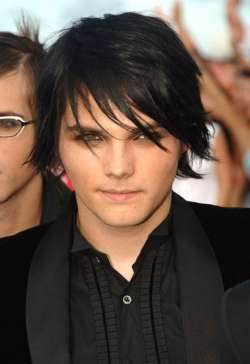 Gerard Way
Hann er aðal söngvarinn í rokk hljómsveitinni My chemical romance
Hann byrjaði að syngja í 4 bekk þegar hann lék pétur pan í skóla leikriti
Amma hans kenndi honum að syngja
Eftir það hætti hann að syngja því hann vildi ekki vera kjánalegur söngvari
Hann byrjaði að vera listamaður
Gerard way
Gerard fékk innblástur að hljómsveitinni eftir árásirnar 11 sept
Bróðir hans er í hljómsveitinni,
Hann heitir Mikey way 
Hann fann nafnið á sveitinni sem er eftir bók sem heitir Three Tales of Chemical Romance
Gerard Way
Uppáhalds hljómsveitin hans er iron maden
Hann fær oftast hugmyndir af lögum úr dagblöðum
Hann er fyrverandi alki og dópisti hann er búin að vera edrú síðan í ágúst 2004
Hann reykir rauðann Marlboro
Samt þolir hann ekki reykingar
Gerard Way
Hann safnaði  peningum fyrir brjóstakrabbameini með listinni sinni
Hann samdi lagið Helena til ömmu sinnar þegar hún dó
Tónlistin hjálpaði honum á meðan að hann var með þunglindi út af dópinu og alkahólinu